GOODのにほんごしょきゅうⅠ Lesson3
たんご Pulong
トイレ
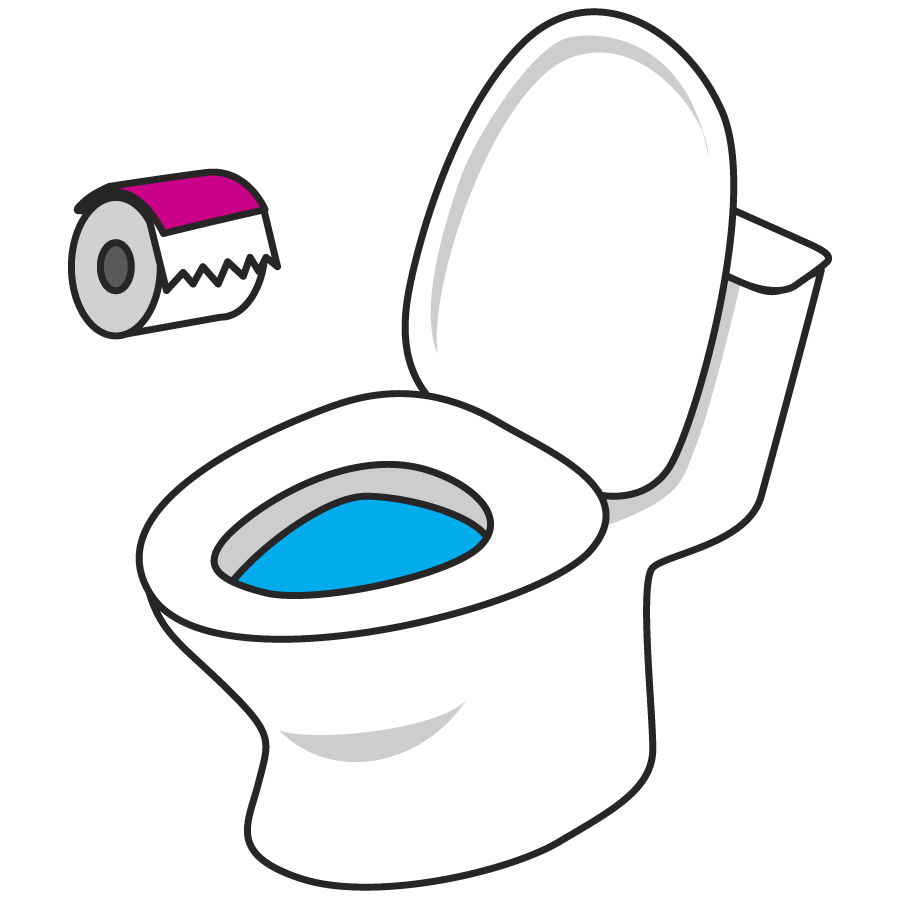 Toire
トイレ
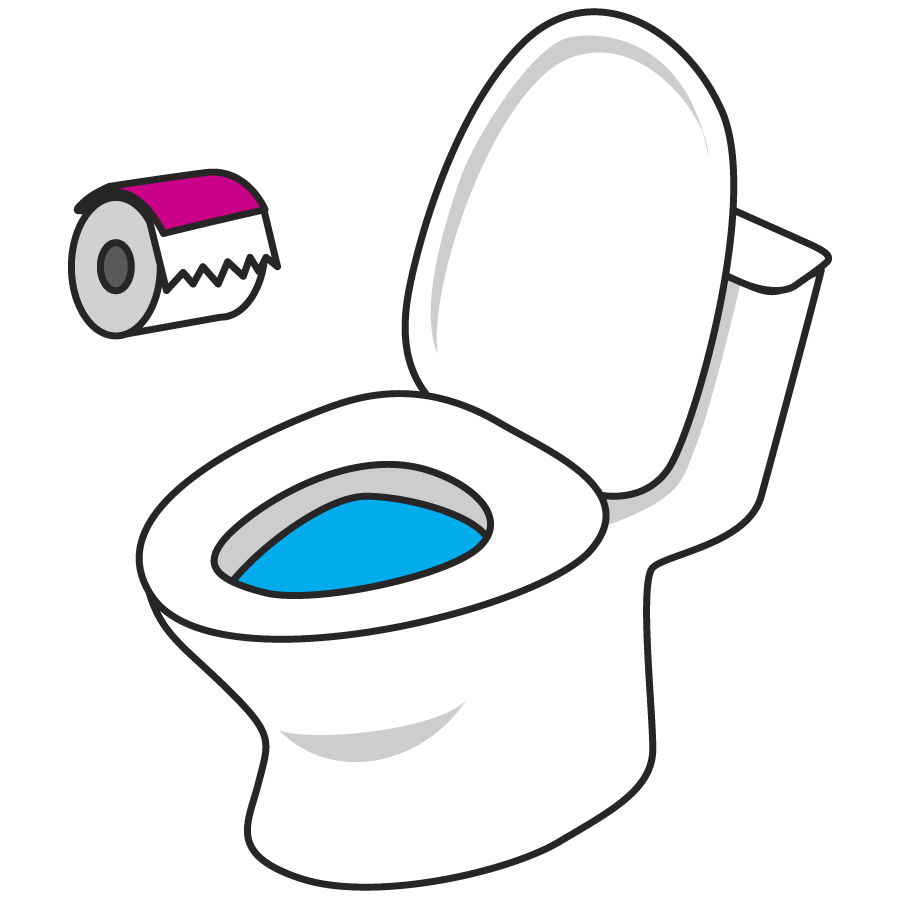 CR / kasilyas
ふくしゅう します
Let’s Review
これ　それ　　　　　　あれMMy side         Your side　　　 　                     　 Far place
これ　　 それ　　　　　　　あれ
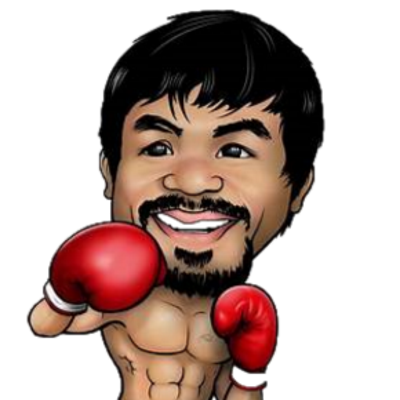 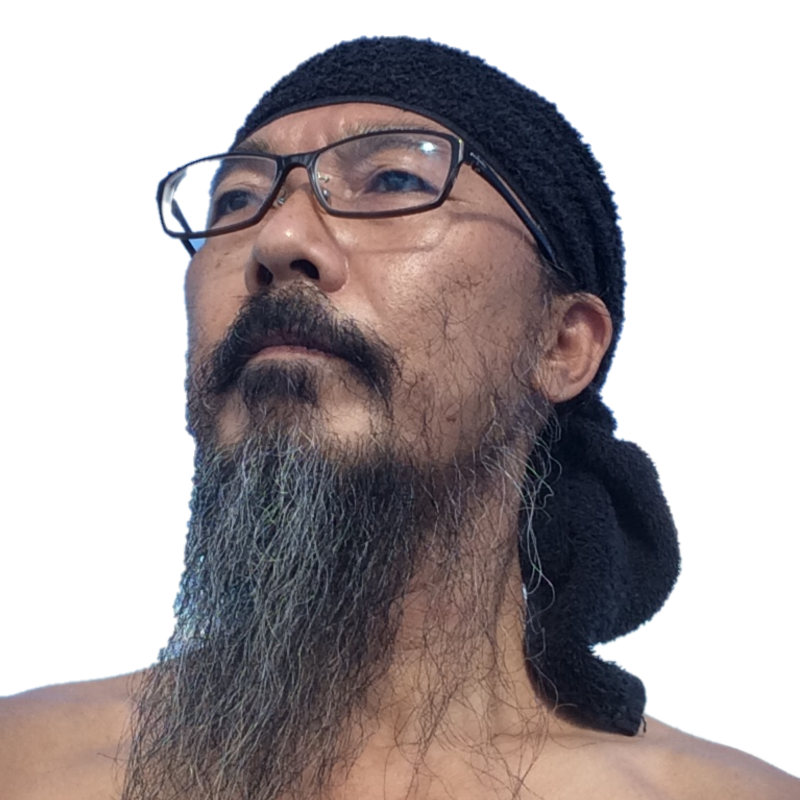 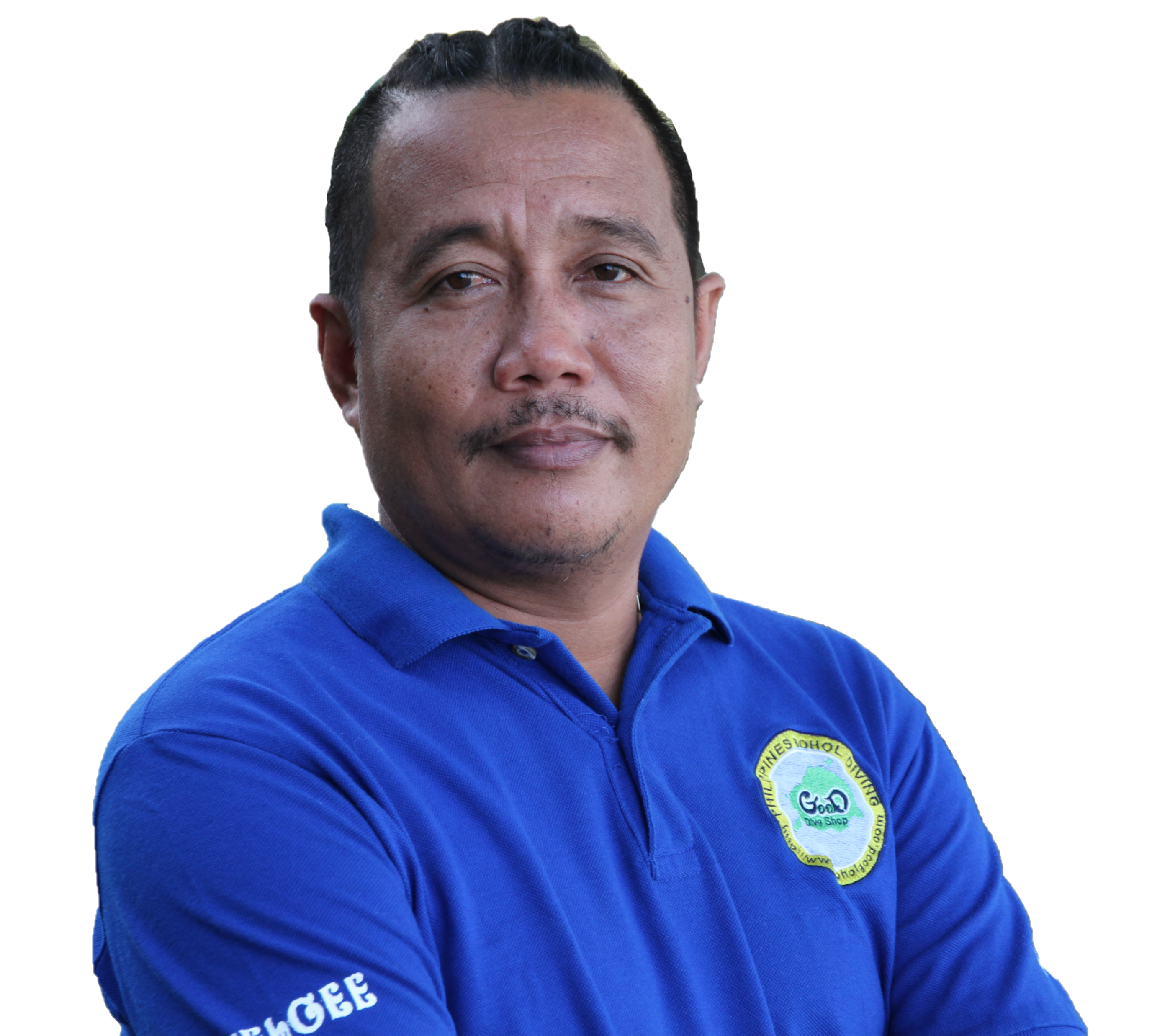 [Speaker Notes: 「これ」「それ」「あれ」をいろんなものを指さしながら繰り返す。]
つぎです。Go to next step.
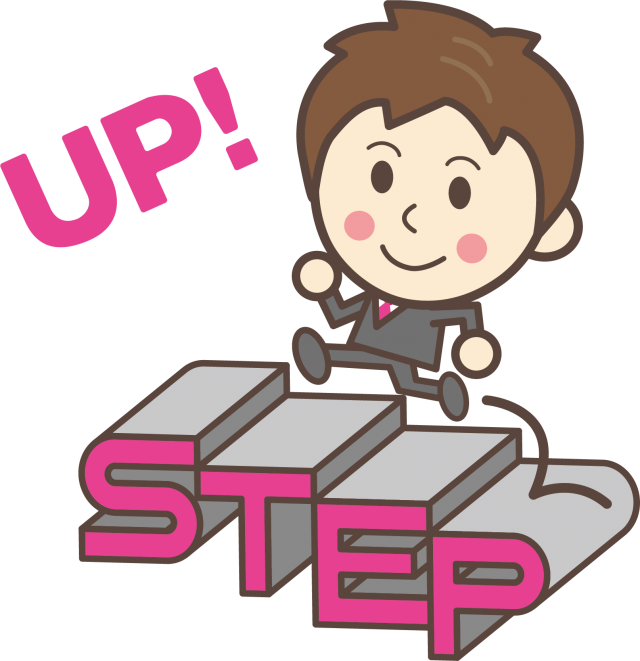 ここ　　　　　そこ　　　　　　　　あそこ     here          there            over there
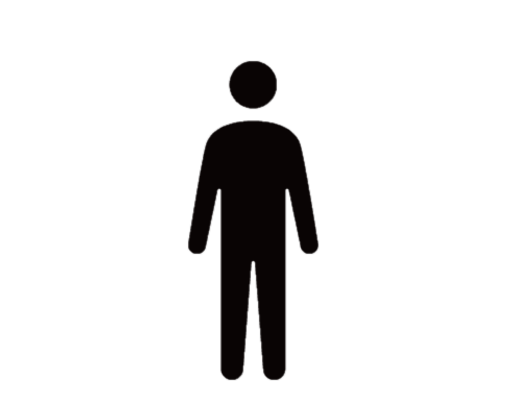 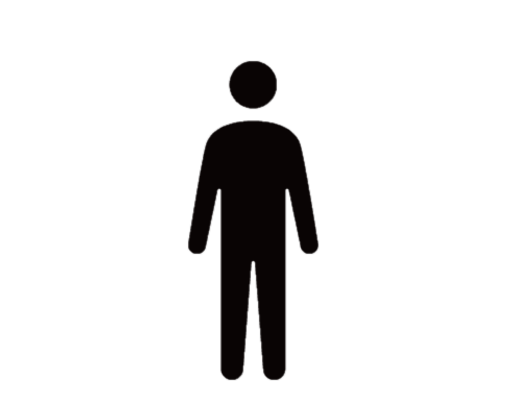 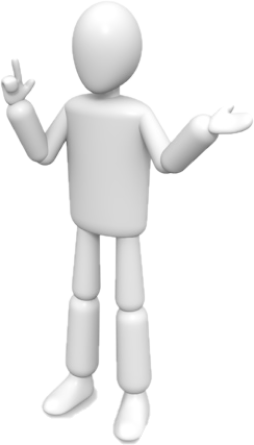 ここ
koko
ここ
here / dinhi
ここ　　　　　そこ　　　　　　　　あそこ     here          there            over there
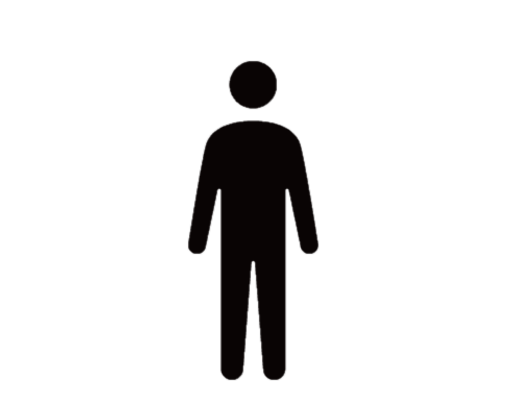 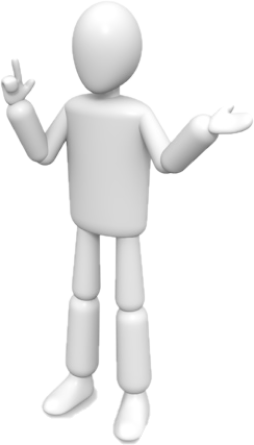 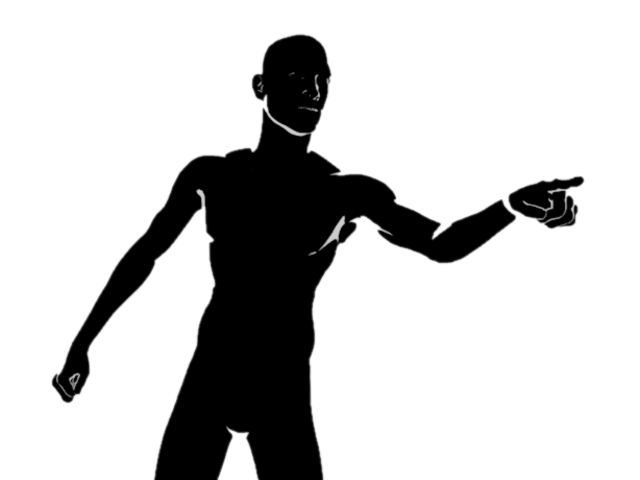 そこ
soko
そこ
there / didto
ここ　　　　　そこ　　　　　　　　あそこ     here          there            over there
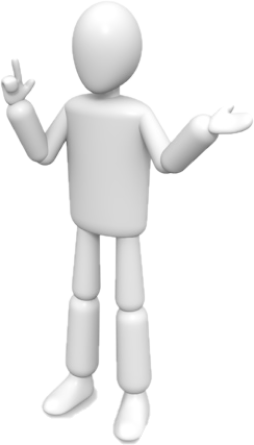 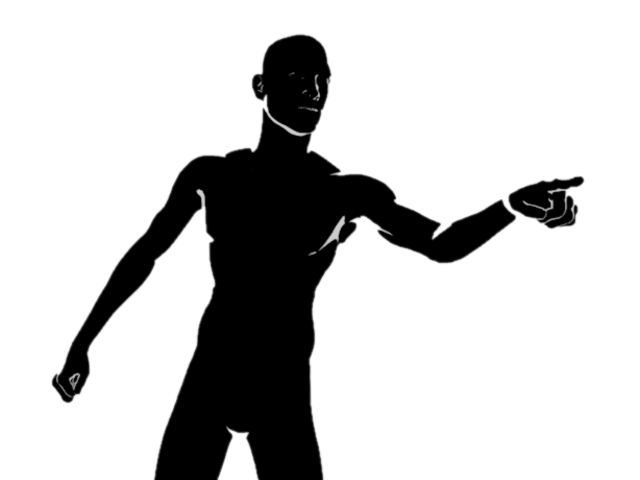 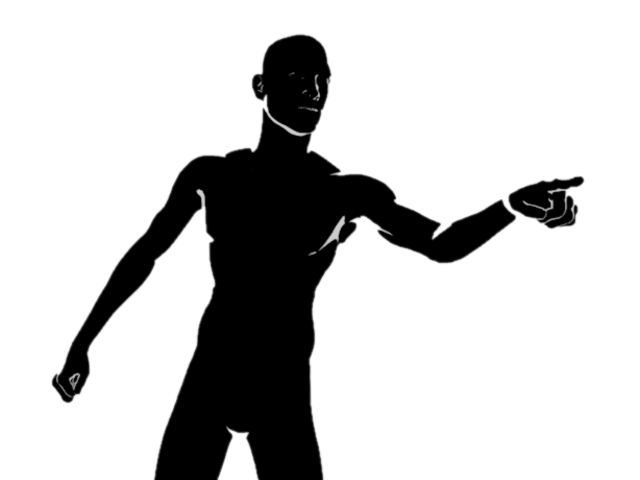 あそこ
asoko
あそこ
over there / didto
こちら　　　 そちら　　　　　   あちら     here          there            over there
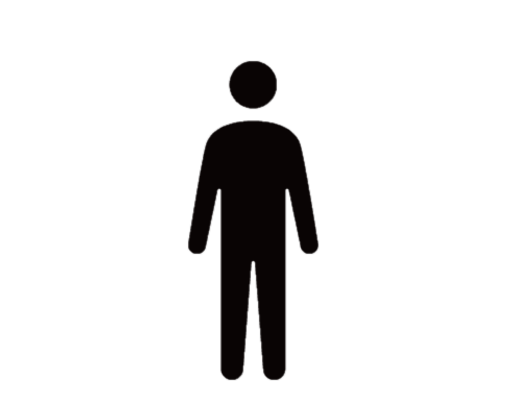 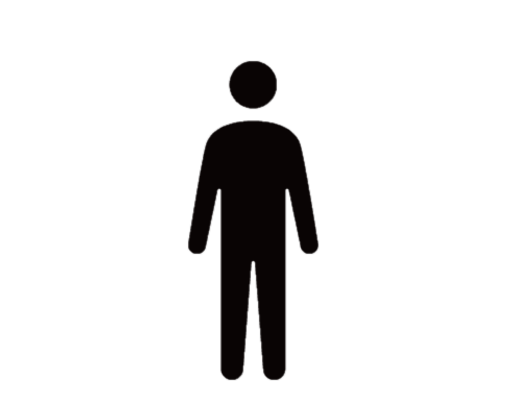 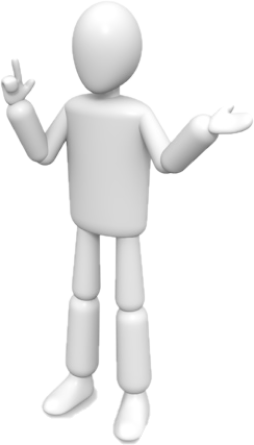 こちら※※polite way
kotira
こちら※※polite way
here / dinhi
そちら※※polite way
ｓotira
そちら※※polite way
there / didto
あちら※※polite way
atira
あちら※※polite way
over there / didto
つぎです。Go to next step.
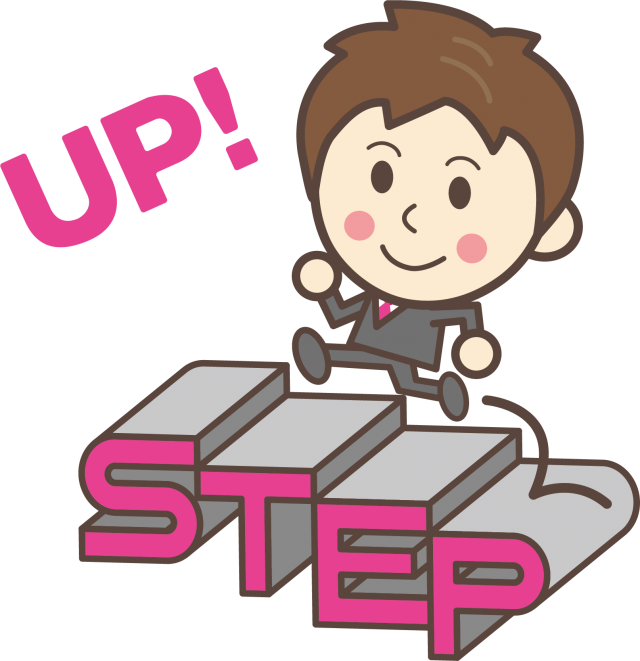 どこ
doko
どこ
where / asa
どちら※※polite way
dotira
どちら※※polite way
where / asa
かいだん
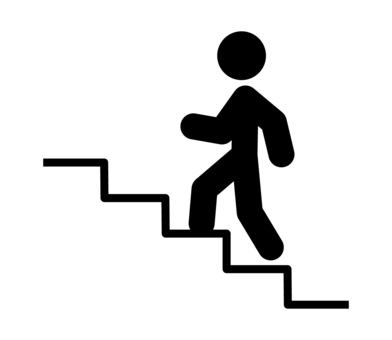 Kaidan
かいだん
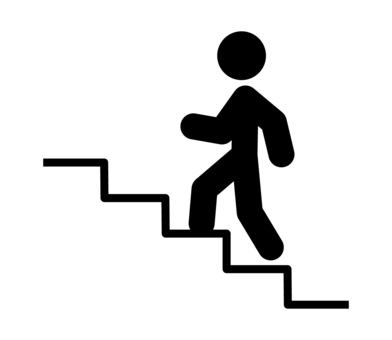 stairs / hagdanan
レストラン
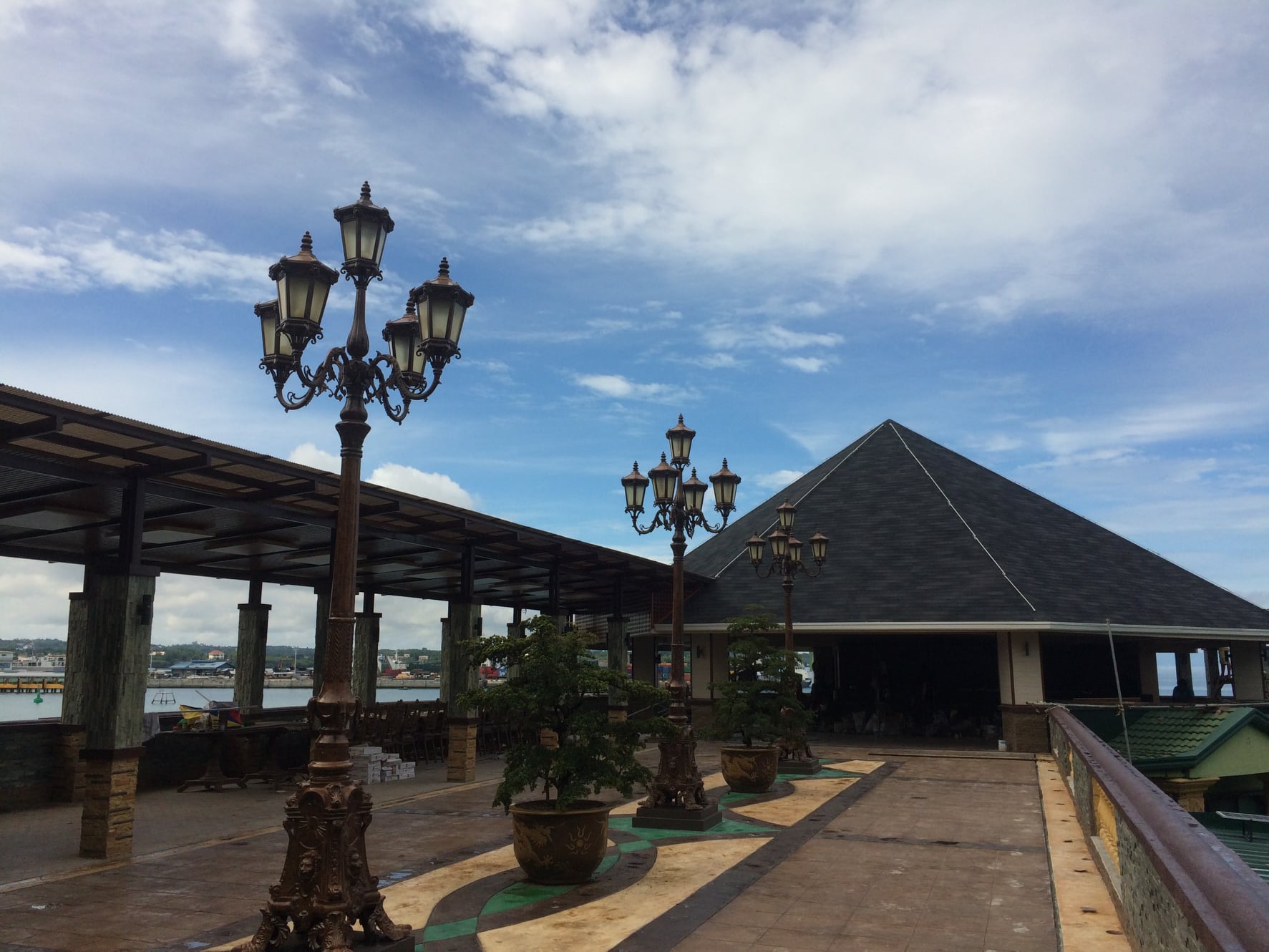 resutoran
レストラン
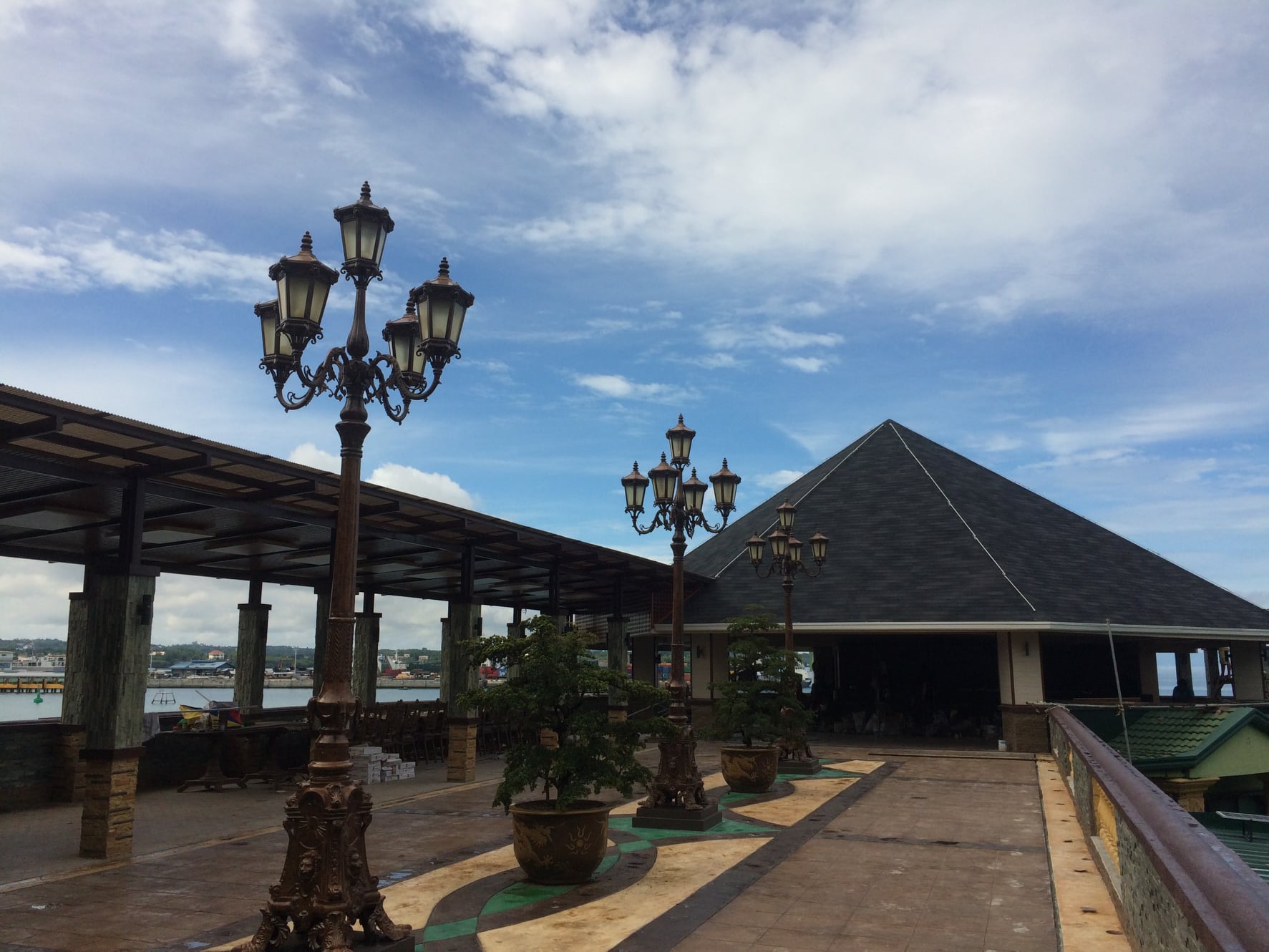 Restaurant / restawran
フロント
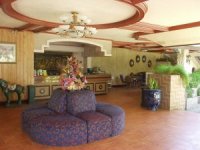 huronto
フロント
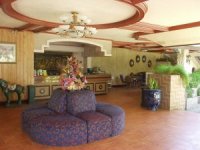 front / atubangan
ダイブショップ
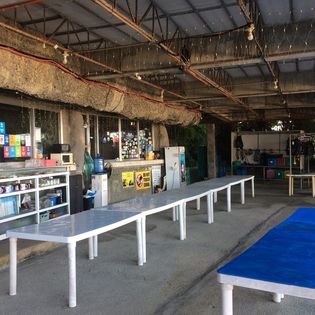 daibu syoppu
ダイブショップ
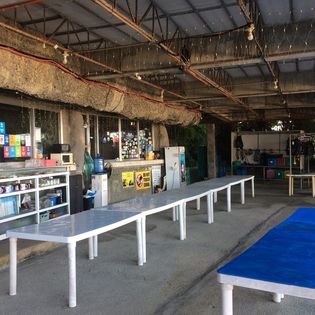 dive shop
ワッシング エリア
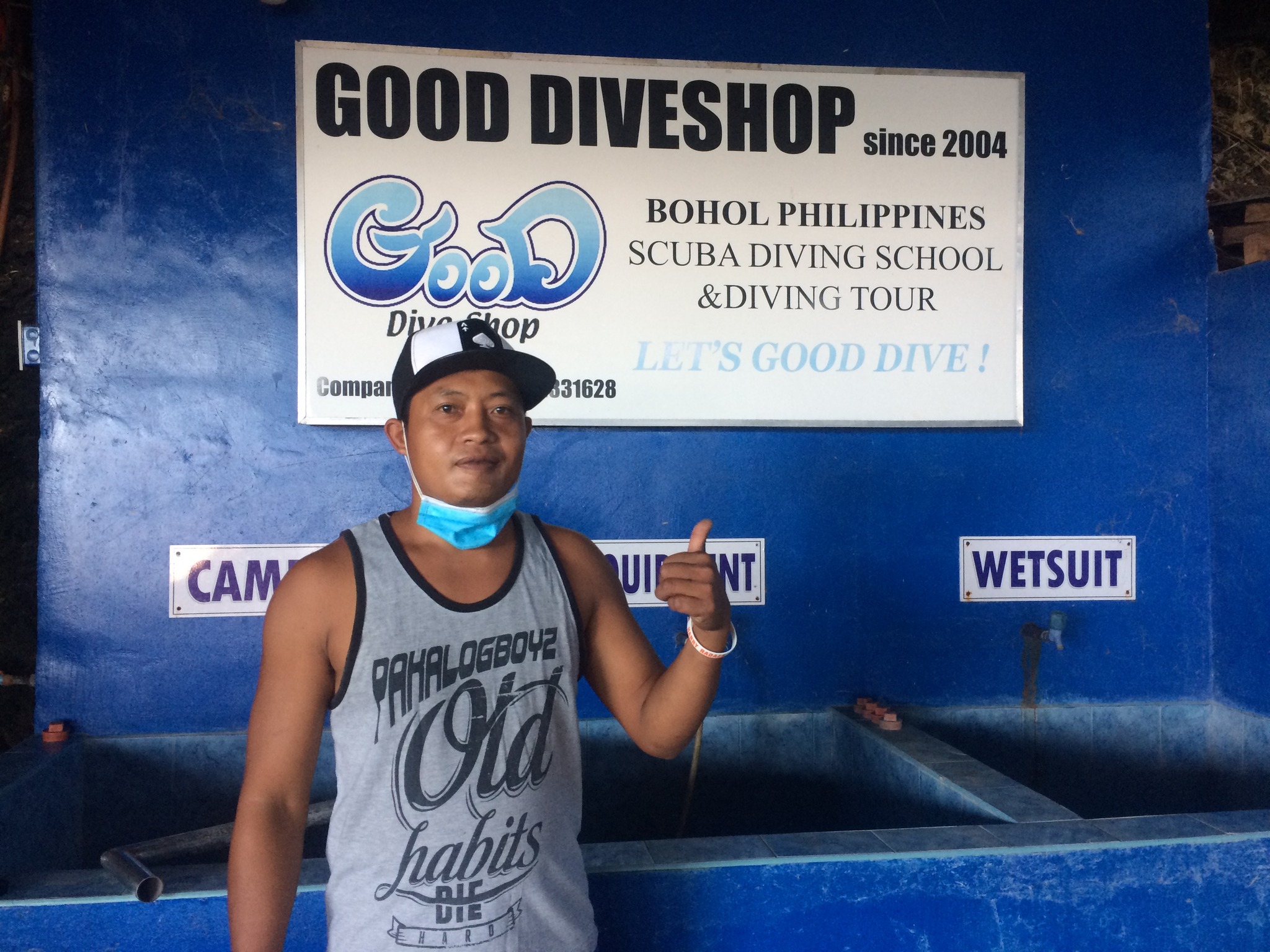 wassingu eria
ワッシング エリア
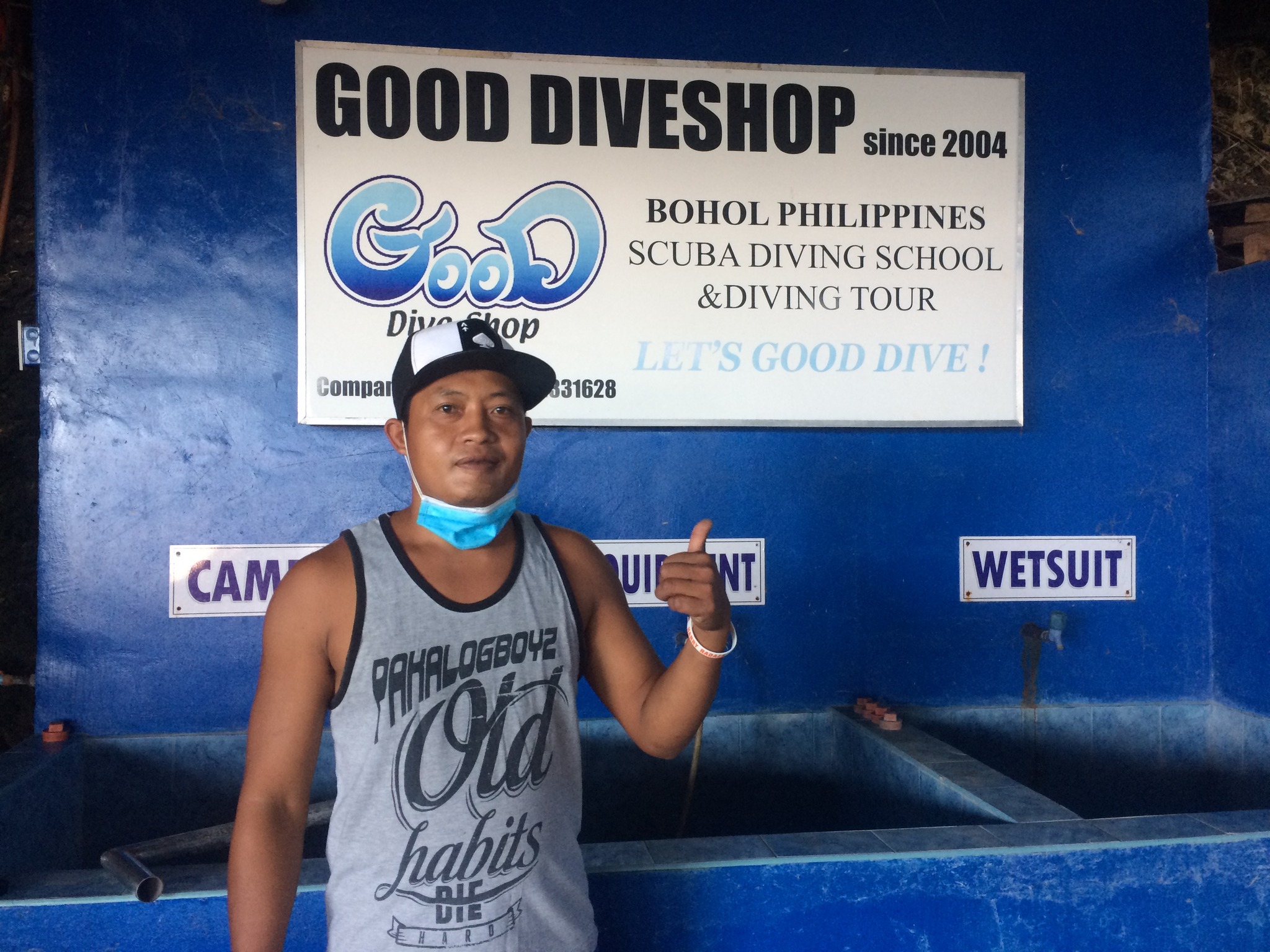 Washing Area
きざい
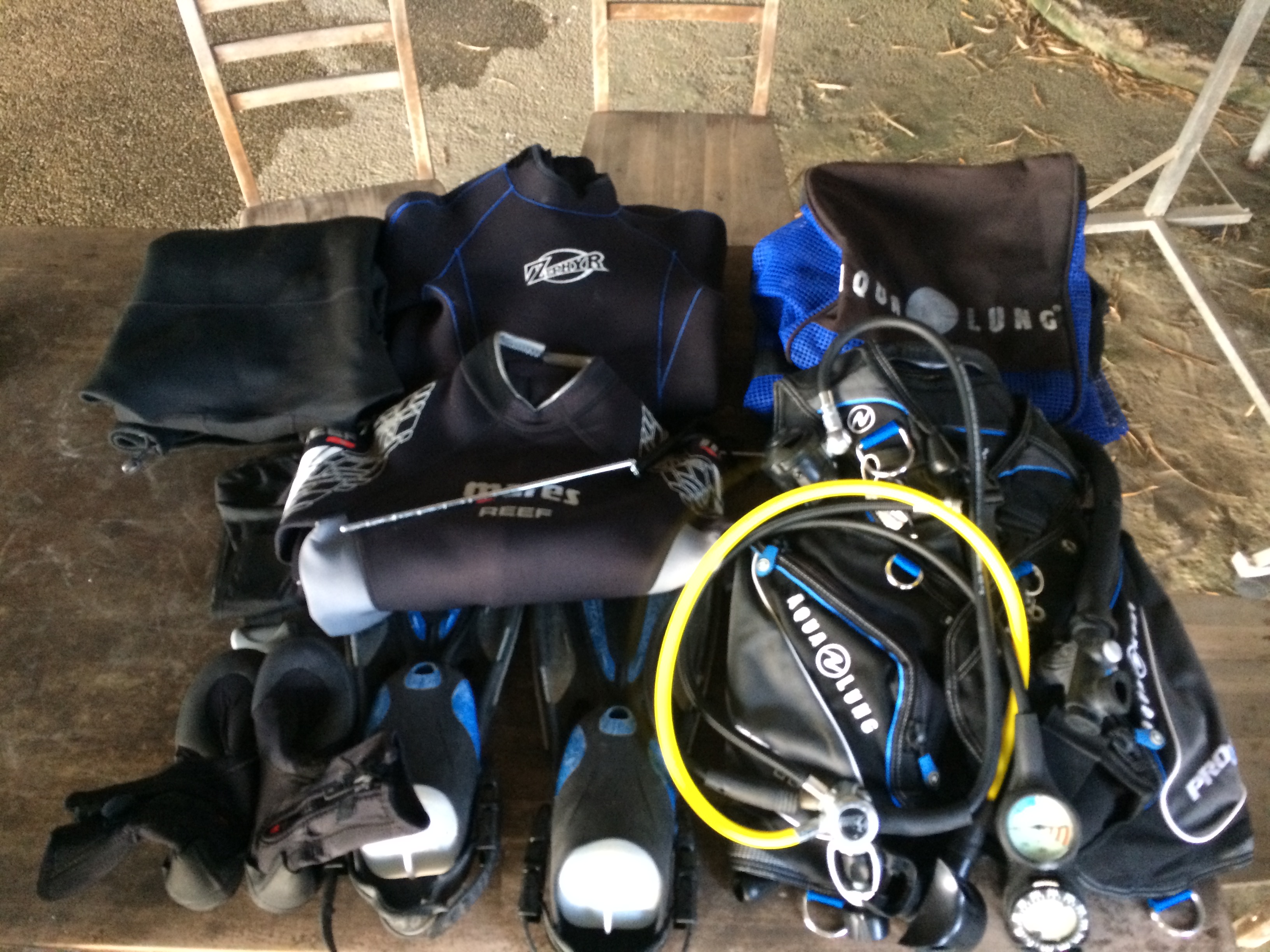 kizai
きざい
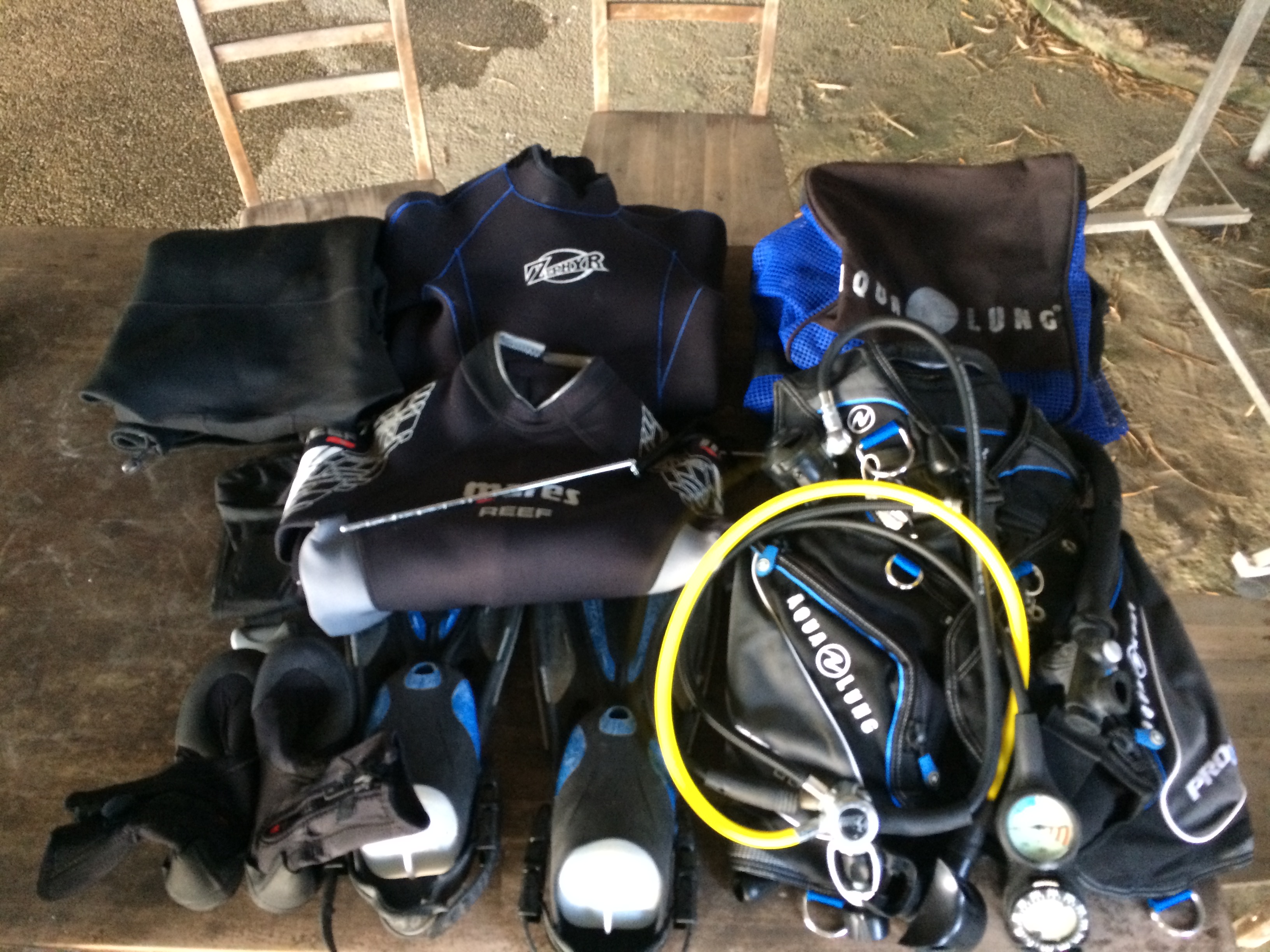 Equipment
くつ
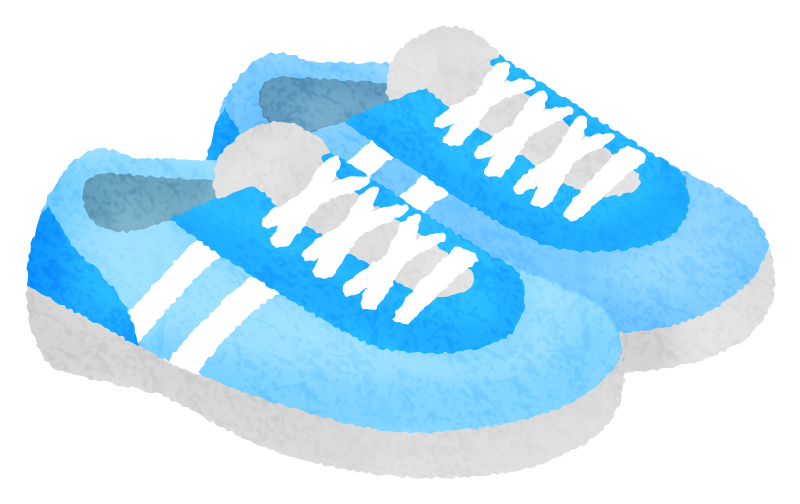 kutu
くつ
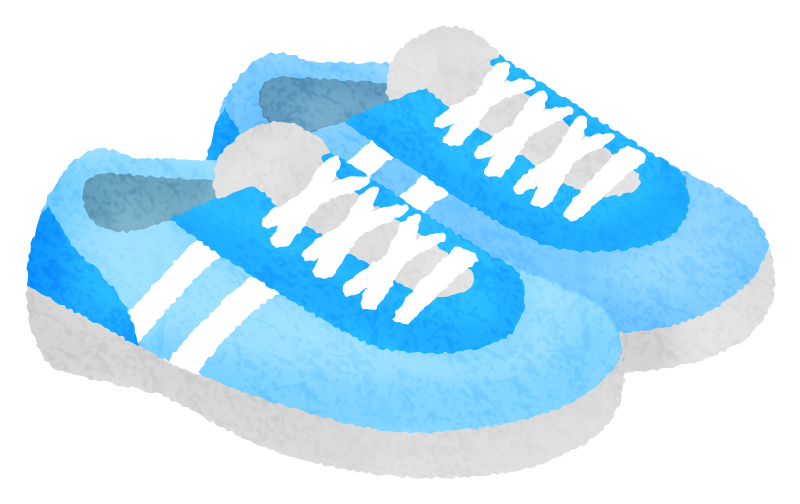 shoes / sapatos
サンダル
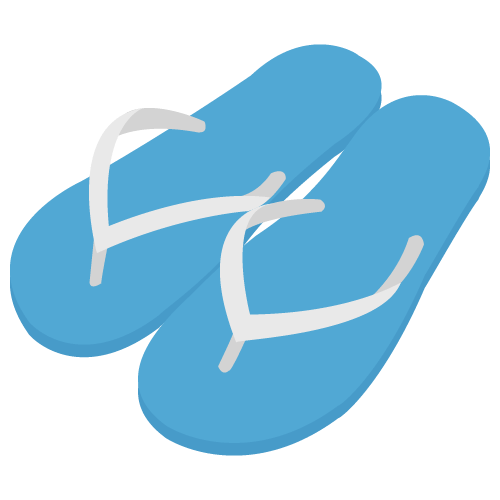 sandaru
サンダル
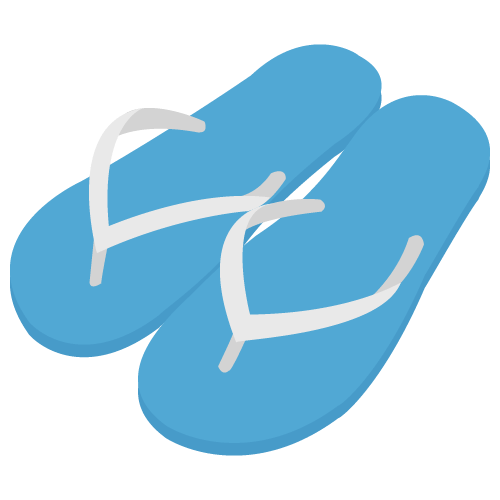 sandals / sandalyas
ティーシャツ
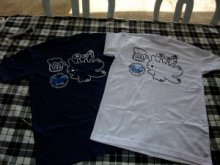 Ti- syatu
ティーシャツ
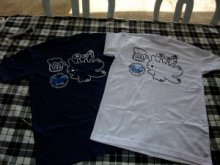 T shirts
いえ
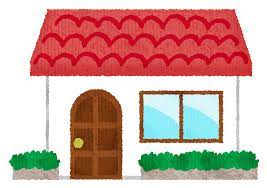 ie
いえ
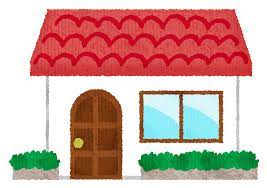 house / balay
くに
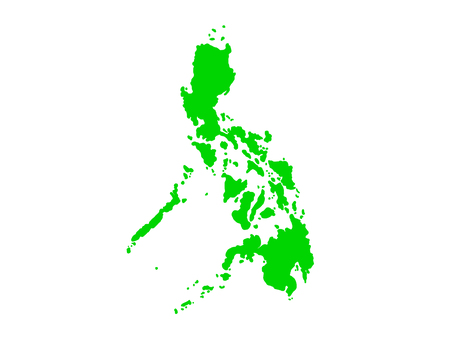 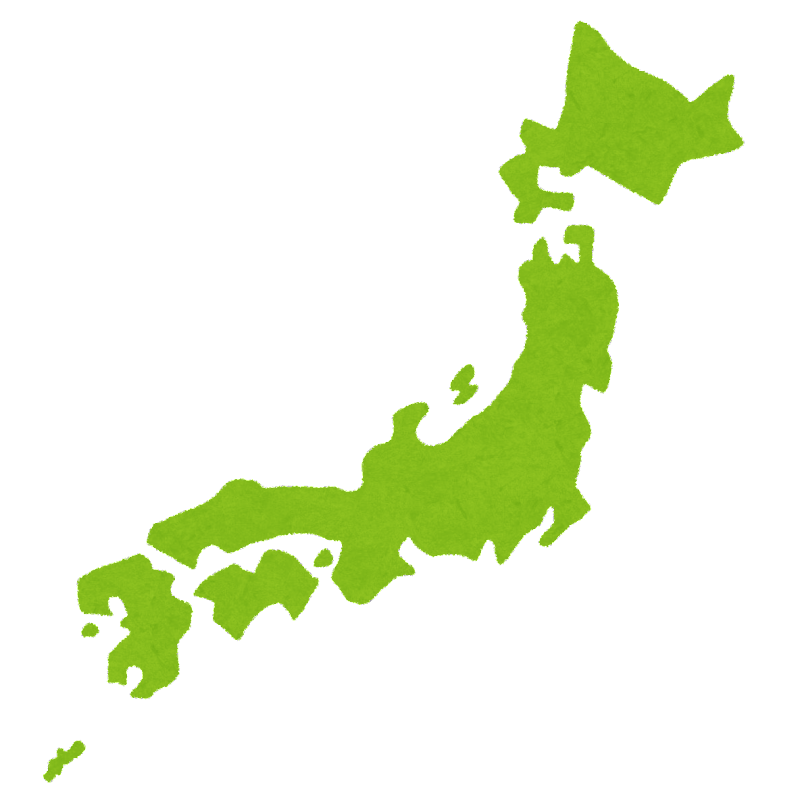 kuni
くに
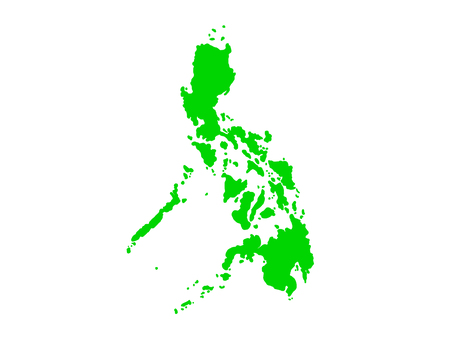 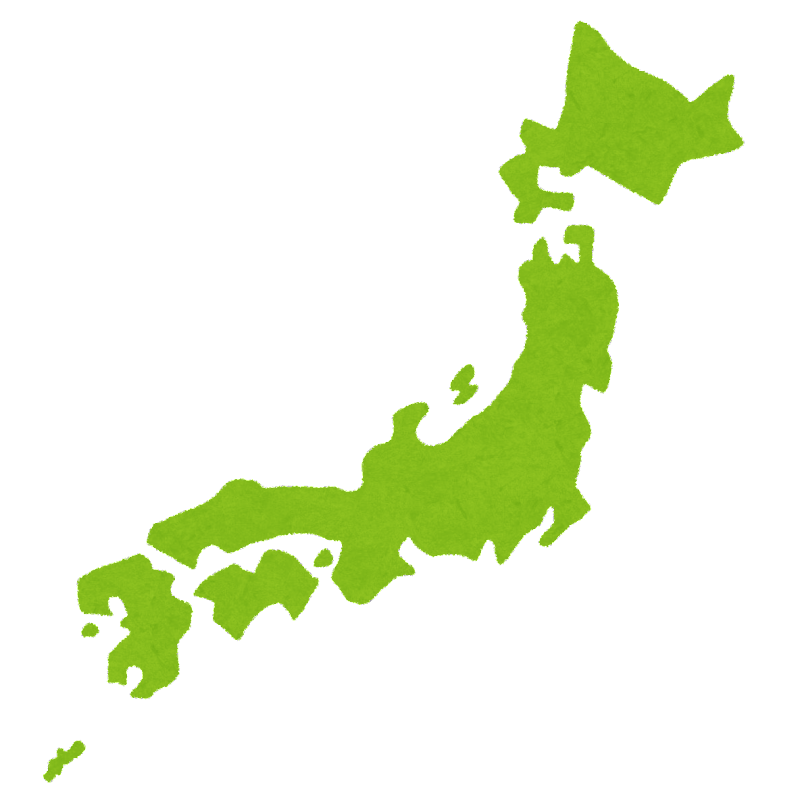 country / nasud
かいしゃ
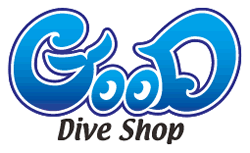 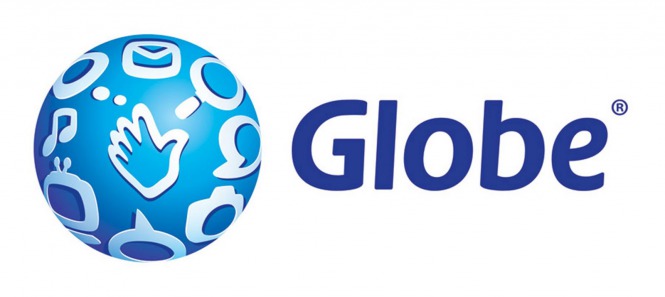 kaisya
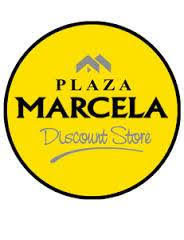 かいしゃ
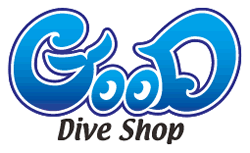 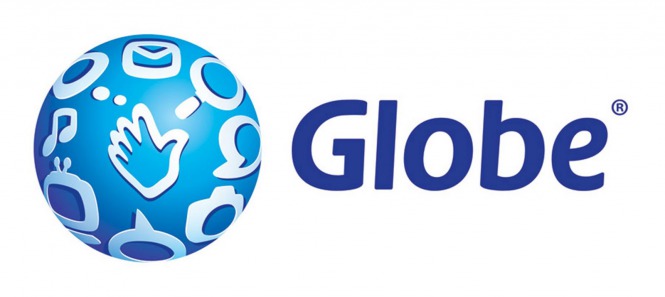 Kompanya
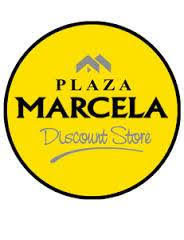 Department        かい＝floor                    ちか＝basement
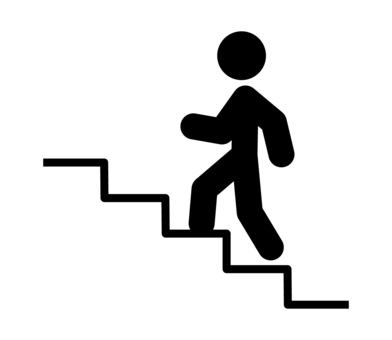 いっかい
Ik-kai
いっかい
1st floor
にかい
ni-kai
にかい
2nd floor
さんがい
san-gai
さんがい
3rd floor
よんかい
yon-kai
よんかい
4th floor
ごかい
go-kai
ごかい
5th floor
ろっかい
Rok-kai
ろっかい
6th floor
？？かい
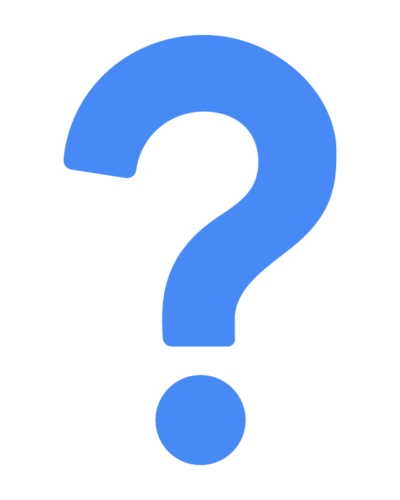 Interrogative floor
なんがい
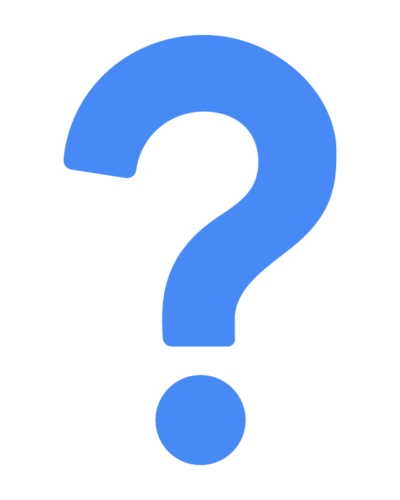 nan-gai
なんがい
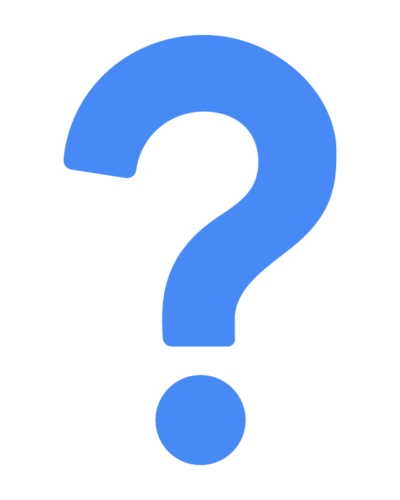 What floor
すみません
suimasen
[Speaker Notes: 「すいません」という言葉は「すみません」が、発音しやすく変化したものです。話し言葉でのみ使われる「口語」です。そのため、文章に書くときには「すいません」ではなく、書き言葉である「文語」としても使える「すみません」を使います。]
すみません
Excuse me.※ get someone's attention
[Speaker Notes: 「すいません」という言葉は「すみません」が、発音しやすく変化したものです。話し言葉でのみ使われる「口語」です。そのため、文章に書くときには「すいません」ではなく、書き言葉である「文語」としても使える「すみません」を使います。]
どうも
doumo
どうも
Thanks! / Hi
いらっしゃいませ
Irassyai mase
いらっしゃいませ
「Welcome / May I help you」※a greeting to a guest entering shop.at first time
じゃあ
Jyaa
じゃあ
Well / Then / in that case
いくら
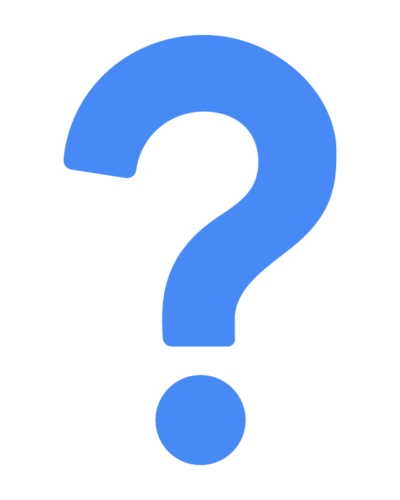 ikura
いくら
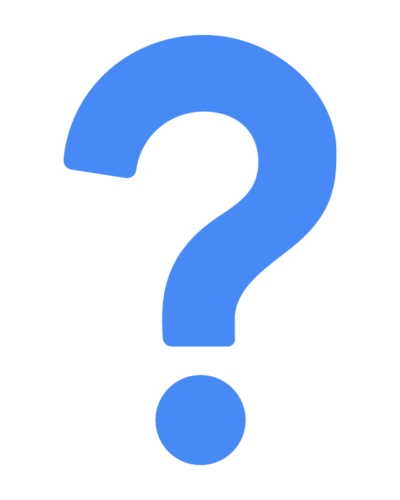 how much / tagpila
おわり
EndLet’s go to contents of lesson3